约时间
L6
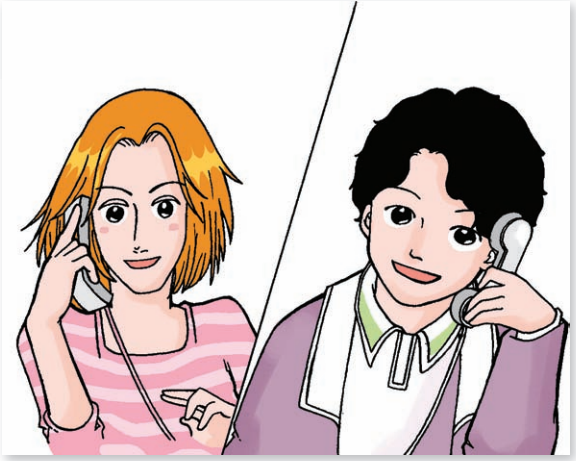 李友给常老师打电话
她想要问常老师几个问题
常老师忙不忙？
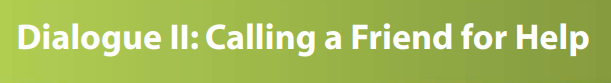 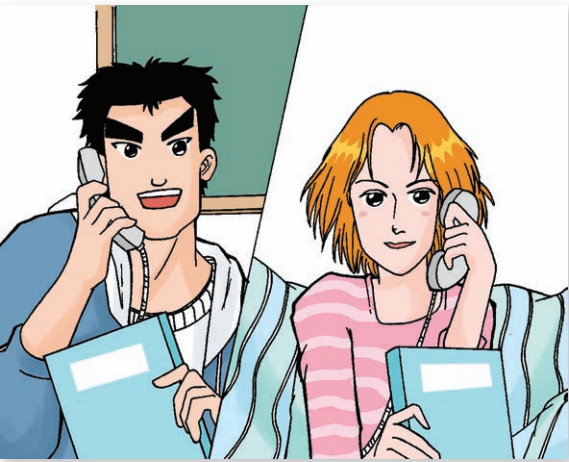 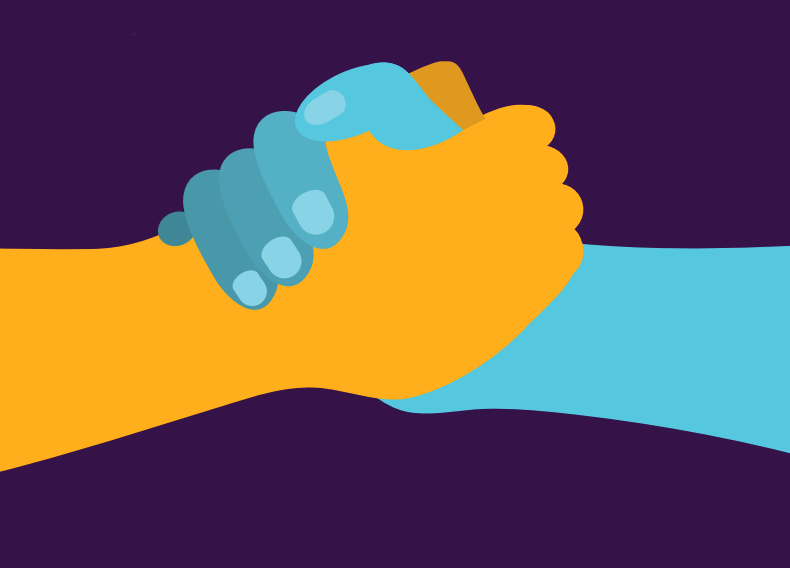 帮忙
Bāng máng
你帮我一个忙
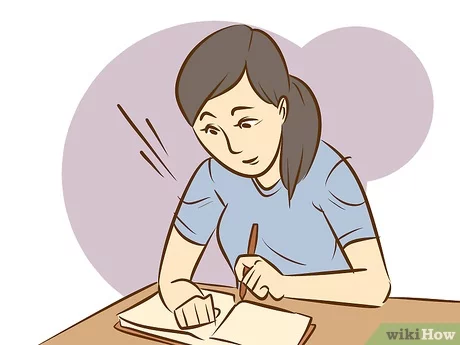 准备
Zhǔn bèi
我在准备明天的考试
准备一下/介绍一下/ 等一下
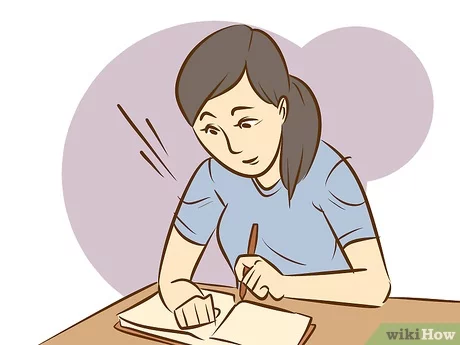 练习
Liàn xí
我在准备明天的考试
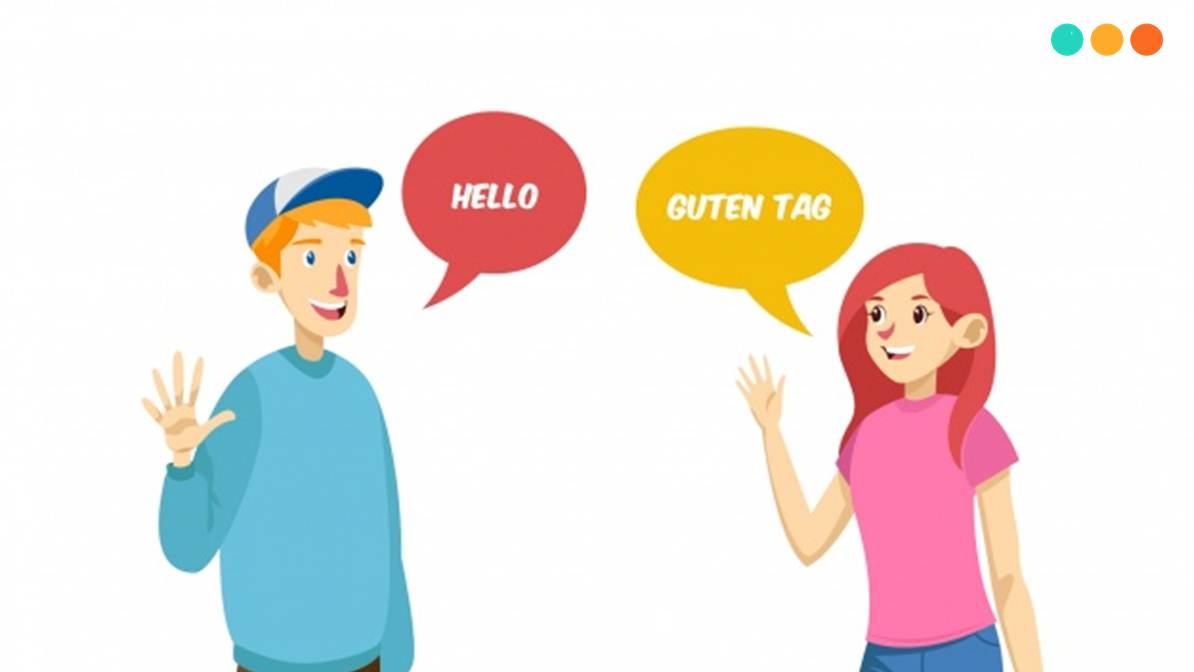 说
Shuō
他说英文
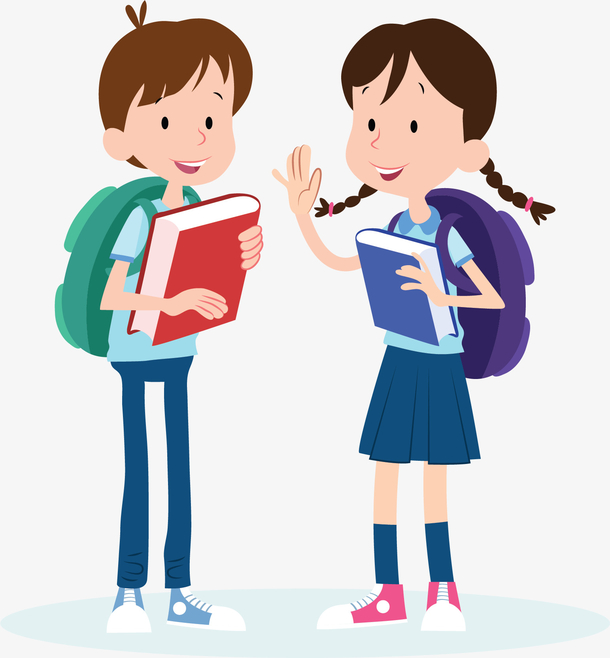 见面
Jiàn miàn
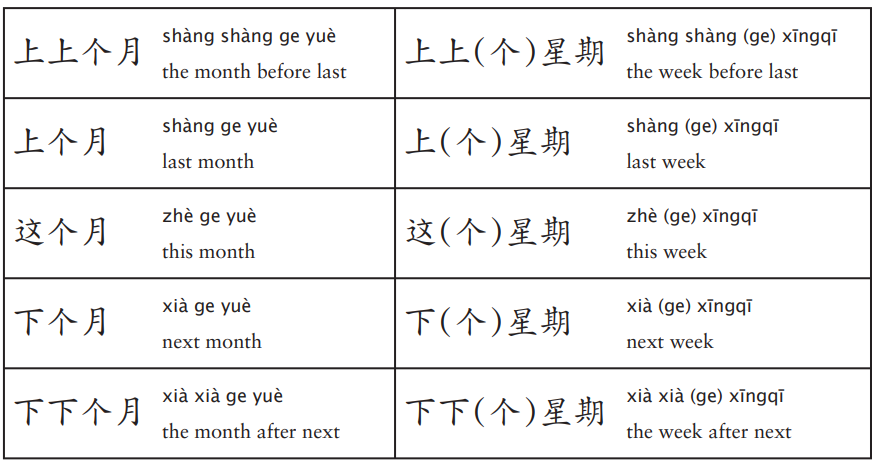 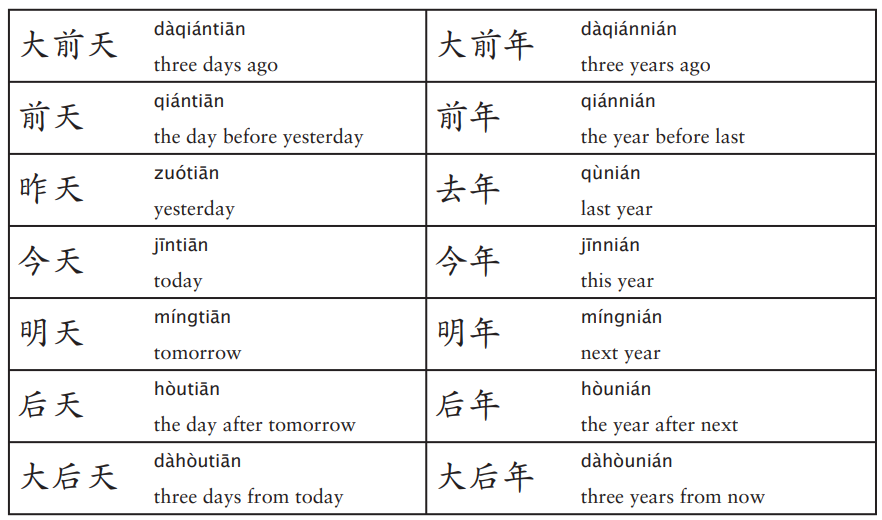 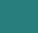 X
O
方便
X
O
年级
X
O
客气
X
O
开会
X
O
准备
X
O
练习
X
O
电话
X
O
见面
X
O
考试
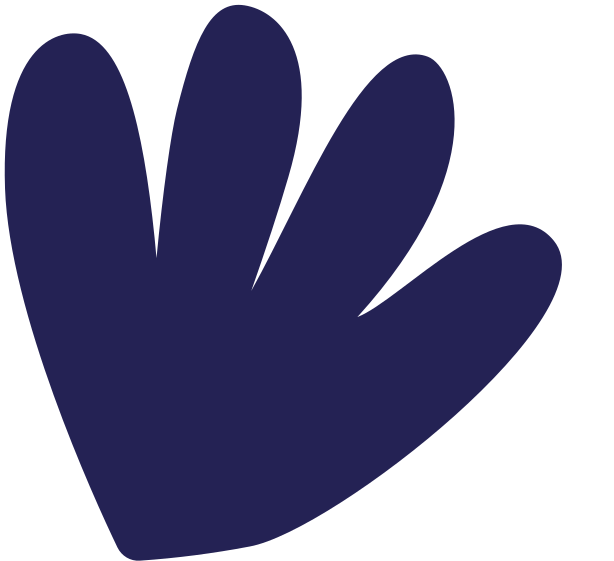 PLAY AGAIN
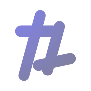 tekhnologic
[Speaker Notes: Click once to reveal a circle
Click again to reveal a cross
Click once more to show the text again
Click play again to reset the board]
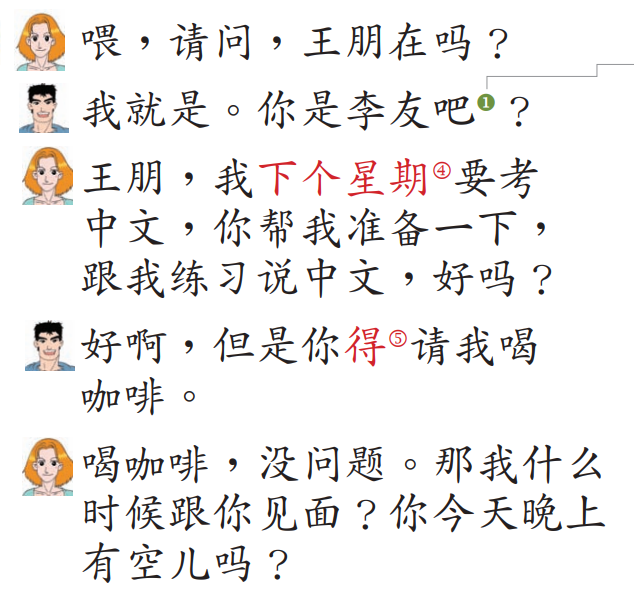 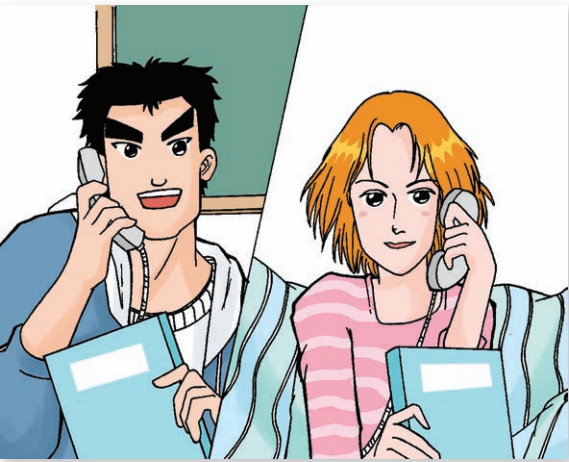 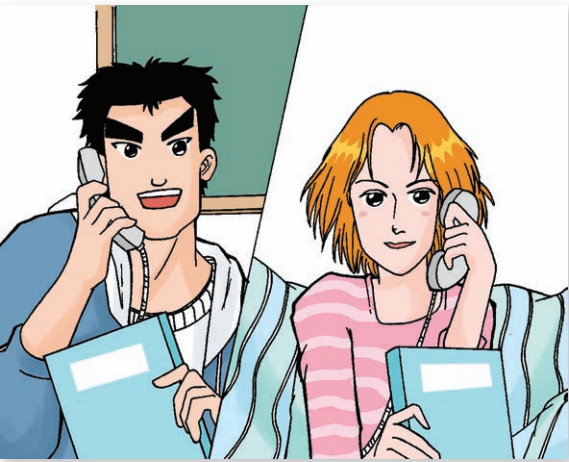 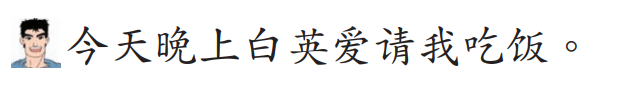 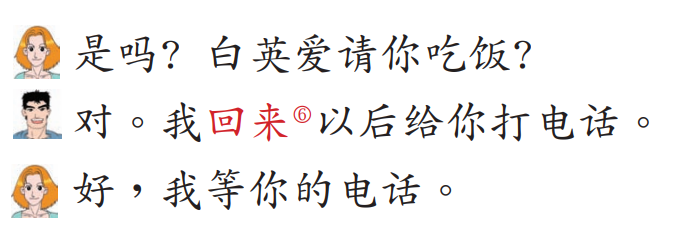 1.)王朋和李友，
谁是中国人，谁是美国人？

2.)李友下个星期要考什么试？
她要请王朋怎么帮她？帮她做什么？

3.)帮李友准备中文考试，王朋能得到什么？

4.)今天晚上王朋有空吗？

5.)他什么时候给李友打电话？
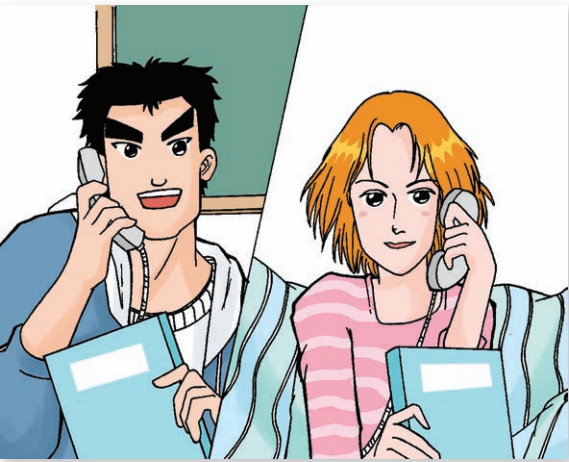 Grammar
A跟B见面
得
來/去
别
給
别
别听
别看
别说
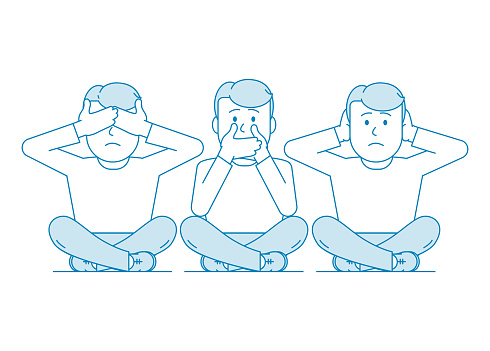 Lèi
累
得
I am busy, I have to take classes.
我很忙，我得去上课
Lèi
累
得
I am tired, I have to go to sleep.
我很累，我得去睡觉
As a preposition
A 給 B Verb …
给
I give you a test .
我给你一个考试.
I introduce my friend to Mom.
我给妈妈介紹我的朋友
得
Tomorrow is Thursday, 
I don’t have to go to Chinese class.
明天是星期四，
我不用去上中文课
以前/以后
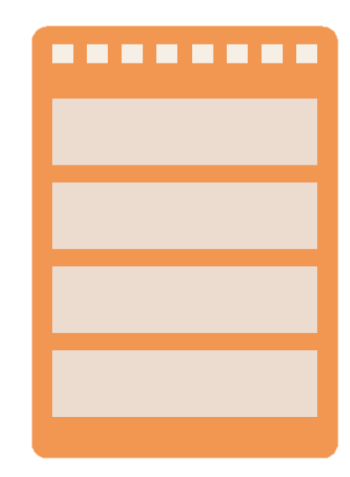 9:00-12:00  Take class
12:00-13:00  Have lunch
七点半以后，他得做什么？
15:00-16:00  Play basketball
18:30-19:30  Dinner with 白英爱
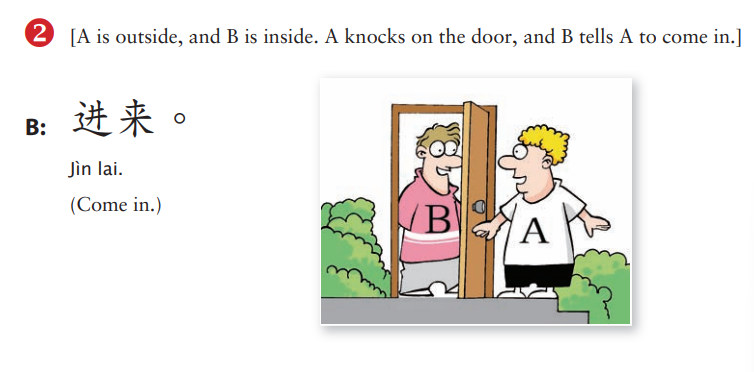 來/去
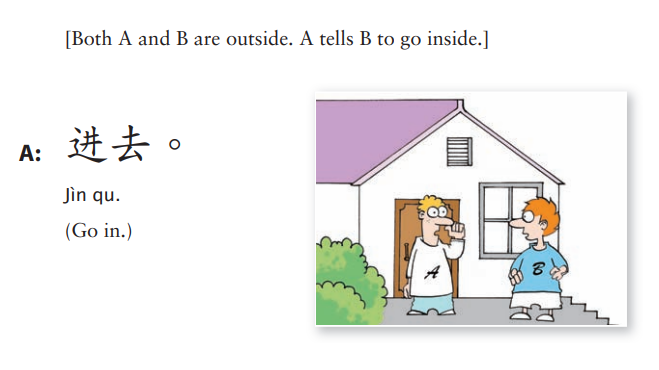 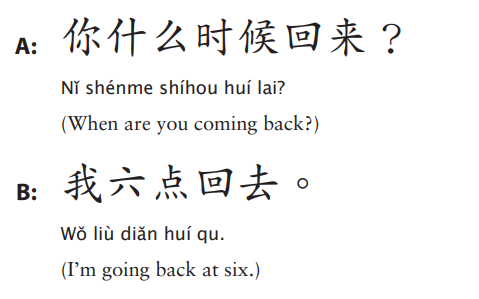 來/去
A跟B见面
得
來/去
别
給
Skit 6
X: 喂，请问，Y先生在吗？

Y: 我就是。你是X小姐吧，有事吗？

X: 明晚你有空吗？我想请你去看电影。

Y: 对不起，明天晚上我得去开会。

X: 没问题。我再给你打电话。再见。
Homework
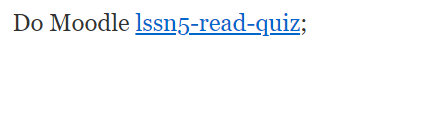